National Foundation Skills Strategy for Adults
Alec Wickerson 
Manager, Foundation Skills Policy
March 2013
Presentation Outline
Introduction
Why a National Strategy 
What is the National Foundation Skills Strategy for Adults 
What are Australian governments doing to improve the foundation skills levels of working age Australians
Findings from the 2006 OECD Adult Literacy and Life Skills (ALLS) Survey
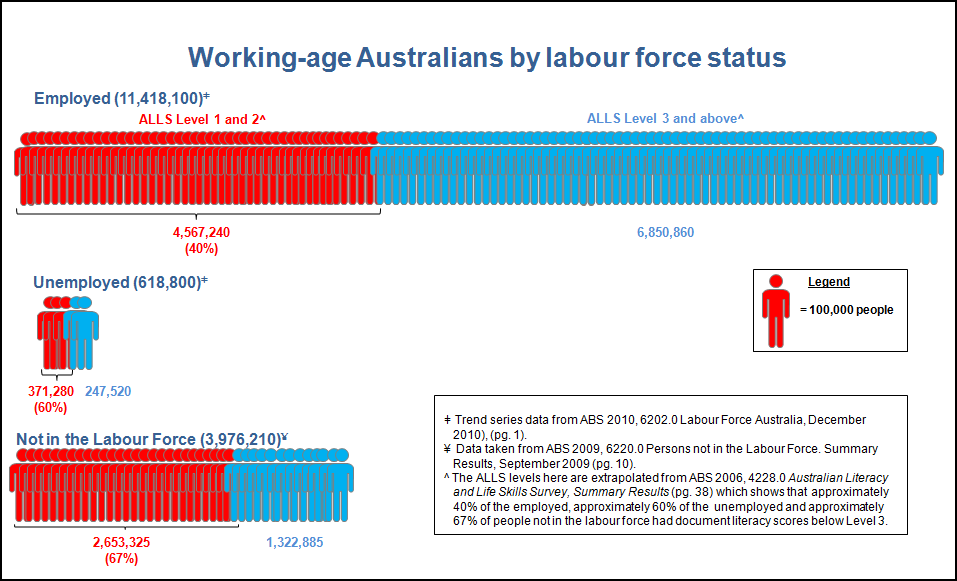 OECD Program for the International Assessment of Adult Competencies (PIAAC) 2013
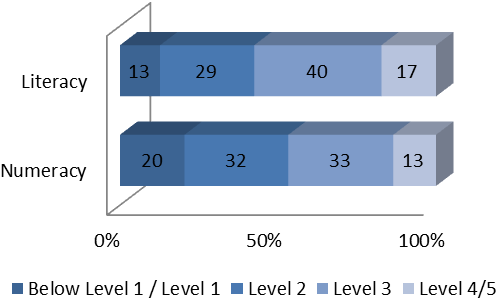 Strategy overview
The Strategy is a framework for all Australian governments to lift the foundation skills of working age Australians (15 – 64 years). 
Includes an aspirational target that by 2022,  two thirds of working age Australians will have skills at ALLS Level 3 or above. 
Effective from 2012 – 2022.
National Priority Areas
1. Raising awareness and commitment to action

2. Ensuring that adult learners have high quality learning opportunities & outcomes
3. Strengthening foundation skills in the workplace

4. Building the capacity of the education & training workforces to deliver foundation skills
NFSS current activity
Foundation Skills Assessment Tool
Professional Development Workshops
LLN Practitioner Scholarships
Foundation Skills Champions
Professional Standards Framework
Resources
Foundation Skills Workforce Development Projects, including e-newsletter www.dfeest.sa.gov.au
Foundation Skills Assessment Tool consultation schedule www.acer.edu.au/tests/fsat
Professional Development Workshops. Coming soon. innovation.gov.au/skills